Литые асфальтобетонные смеси на полимерно-битумных вяжущих
Основные классификационные особенности литых смесей
Показатели свойств литых смесей
Свойства битума как аморфного вещества
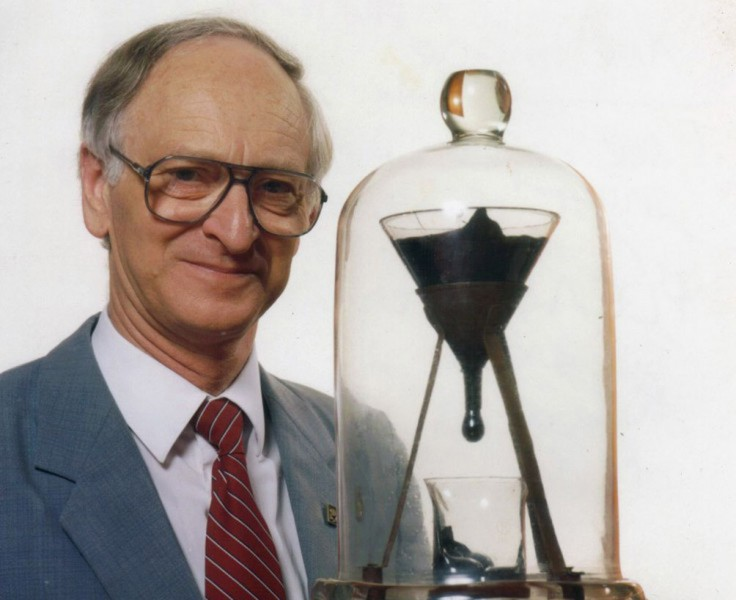 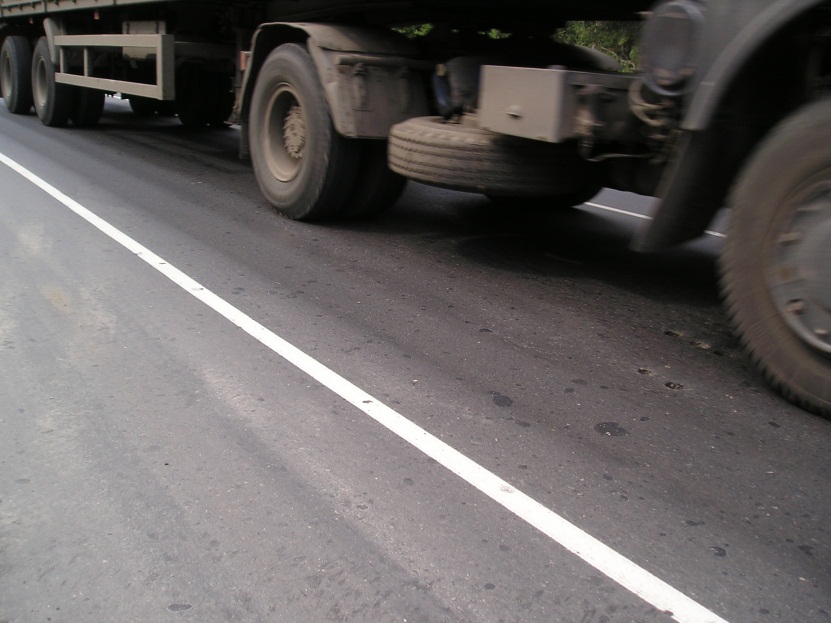 Требования к вяжущим для литых смесей
Особенности вяжущих, применяемых для литых смесей
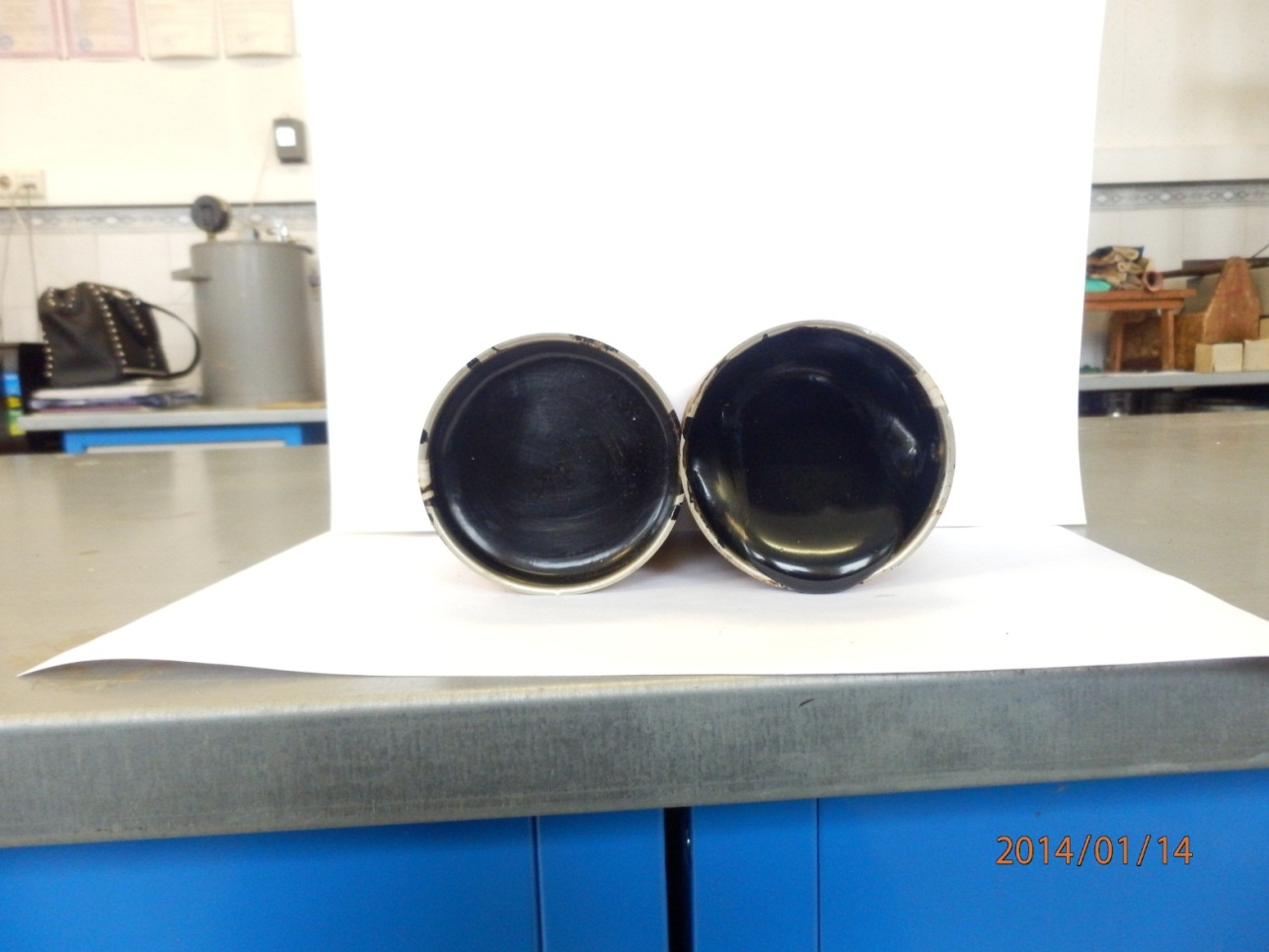 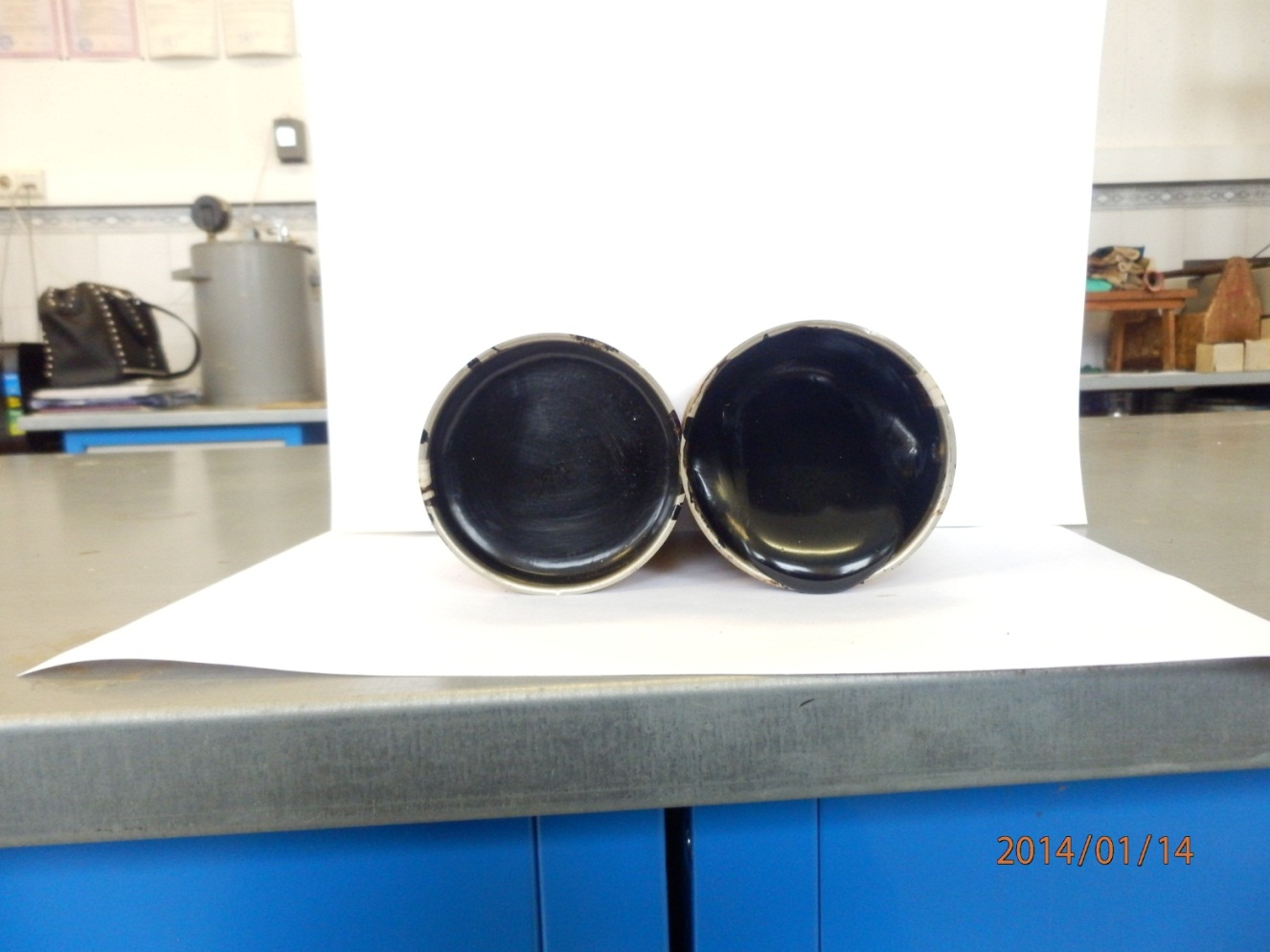 Характеристики литых смесей на битуме и ПБВ
Вибролитая 
асфальтобетонная смесь II-го типа 
по ТУ 5718-002-04000633-2006
Литая асфальтобетонная смесь 
I-го типа по ГОСТ Р 54401-2011
Основные параметры литых асфальтобетонов
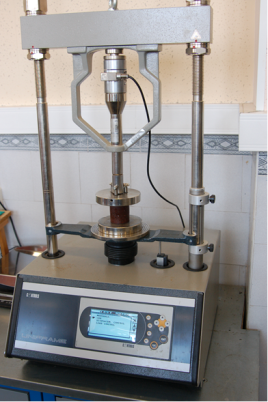 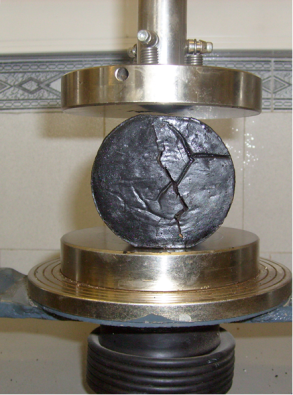 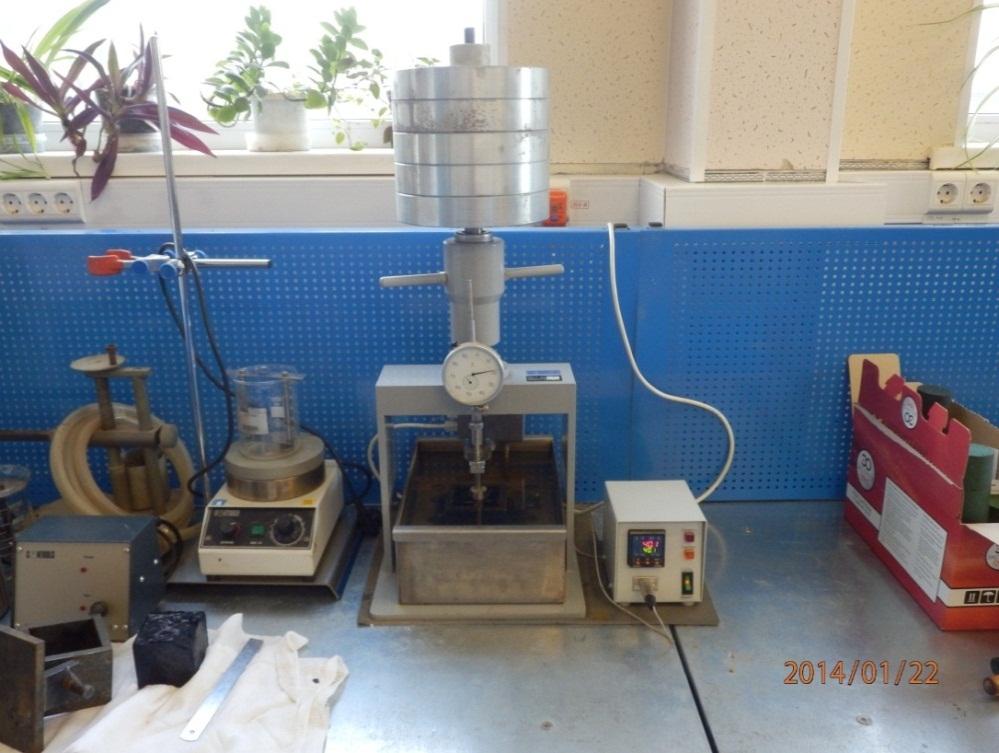 Особенности производства работ
Требования к температуре смесей
 по ГОСТ Р 54401-2011
Требования к температуре смесей 
по ТУ 5718-002-04000633-2006
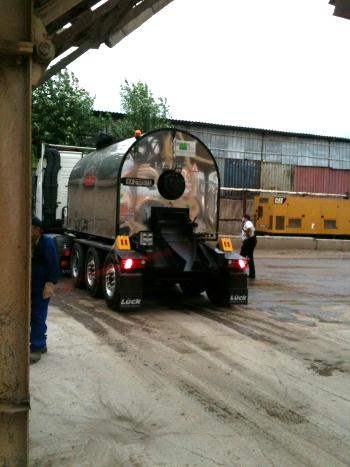 Опыт применения
Покрытие из вибролилтой
асфальтобетонной смеси II-го типа на ПБВ 40 с втопленным в него шероховатым тонкослойным покрытием по технологии ЗАО «Асфальттехмаш» (г. Москва Батайский проезд 2011 год)
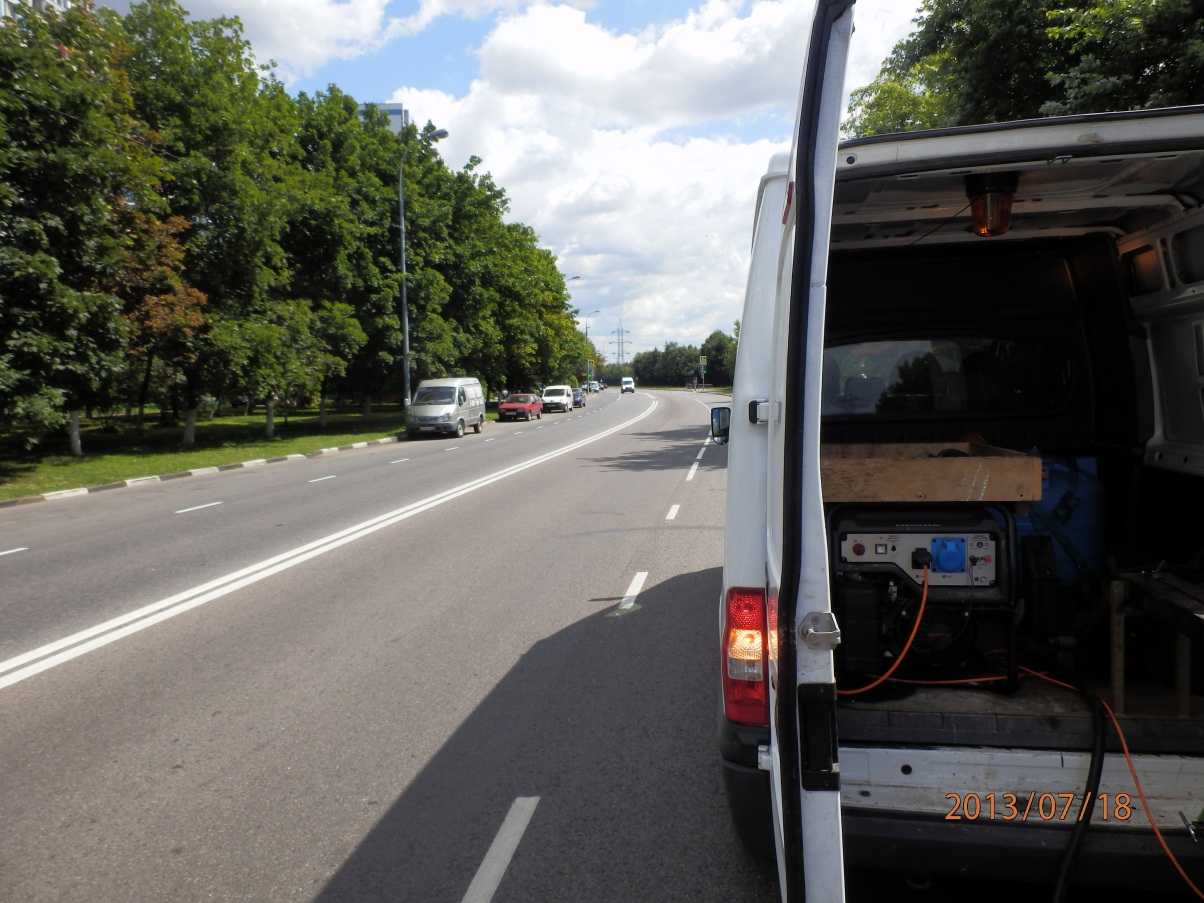 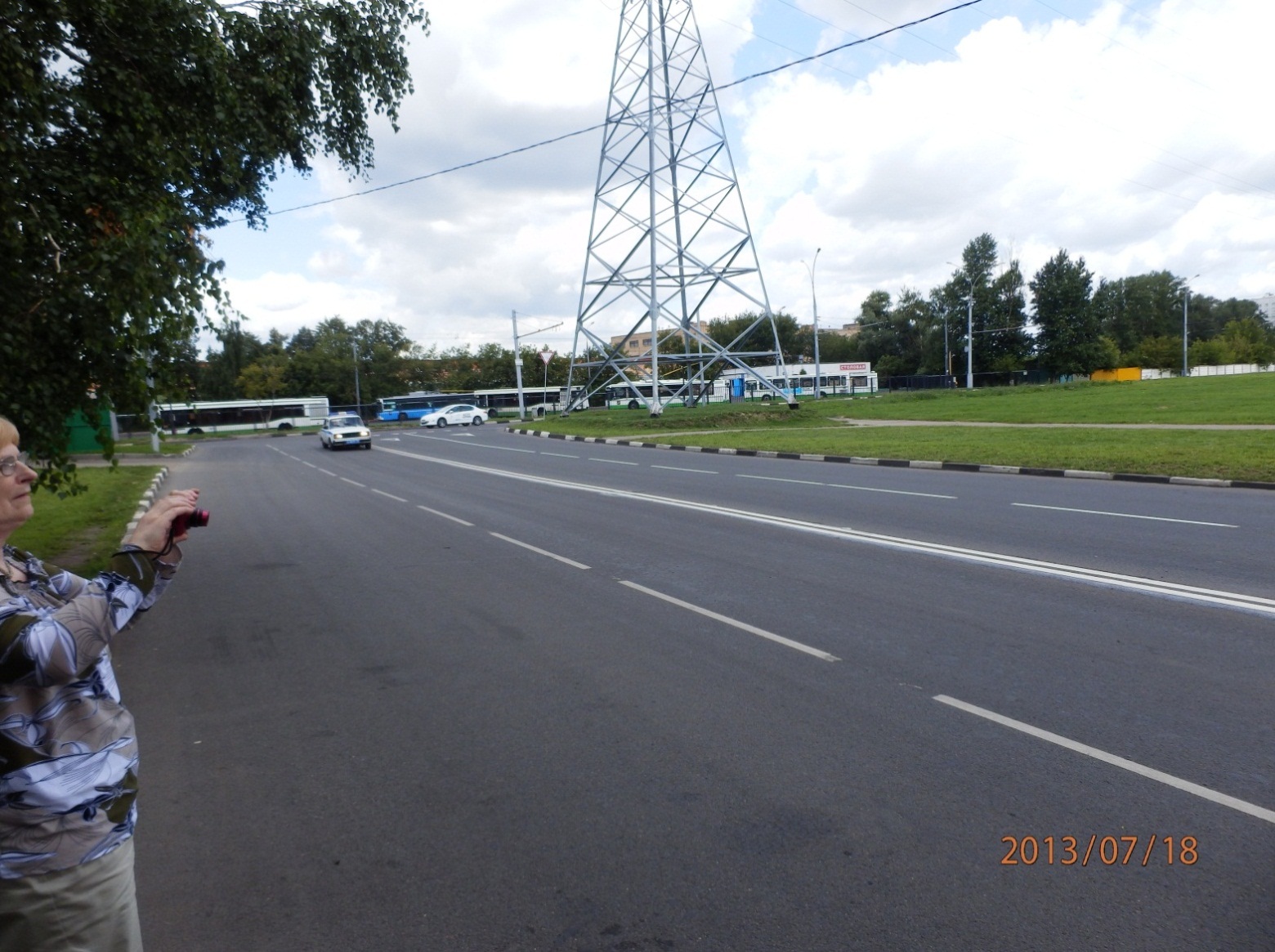